Cardiovascular System
Blood Vessels
Artery
Carries blood AWAY from the heart
High velocity
Vein
Carries blood TO the heart
Medium velocity
Capillary
Intermediate between arteries 
   and veins
Extremely thin walls
Site of gas exchange
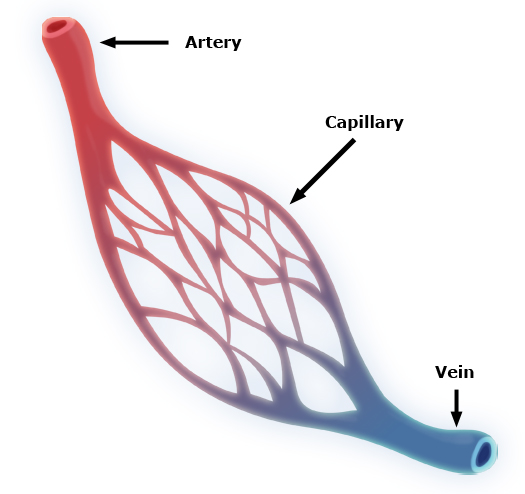 Velocity of Blood Flow
Things to think about…
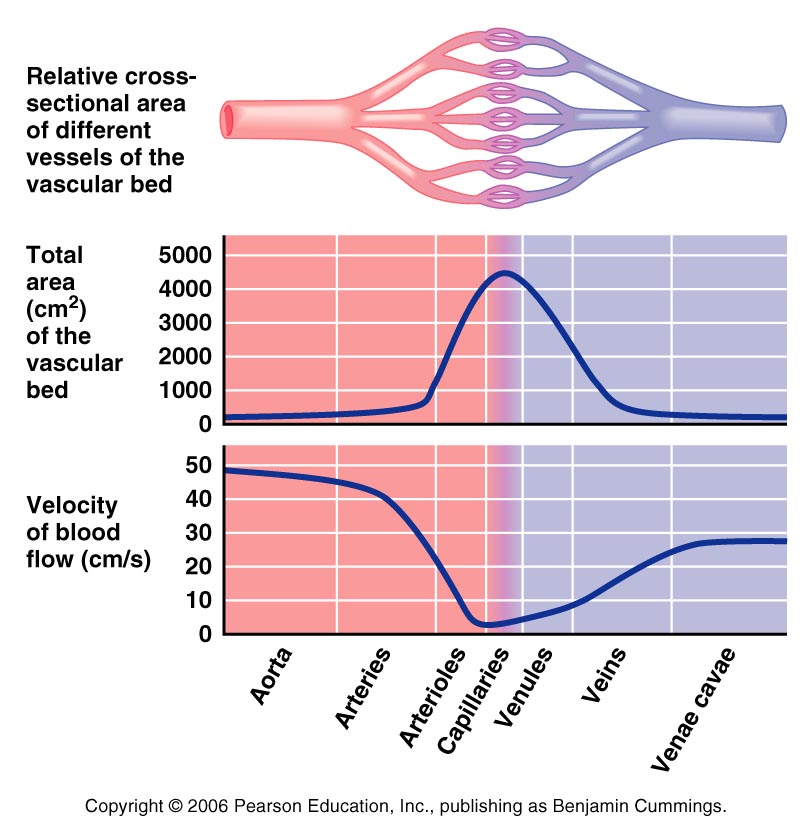 What do you notice about the velocity of the arteries and veins versus capillaries?

Why would capillary velocity need to remain low?
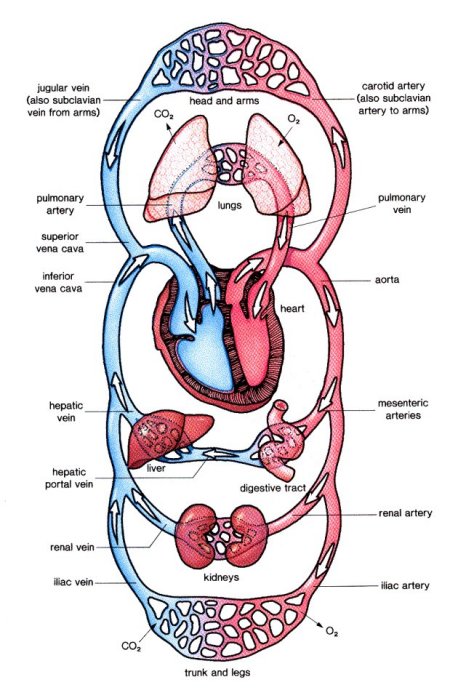 Blood Flow
More things to ponder…
What does the blue color represent?

What does the red color represent?

So, that means the right and left side of the heart are different, but how?
Where do we get the oxygen?
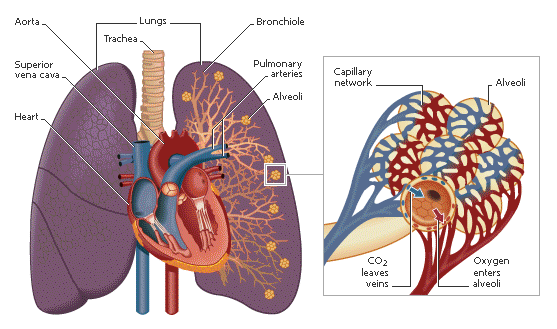 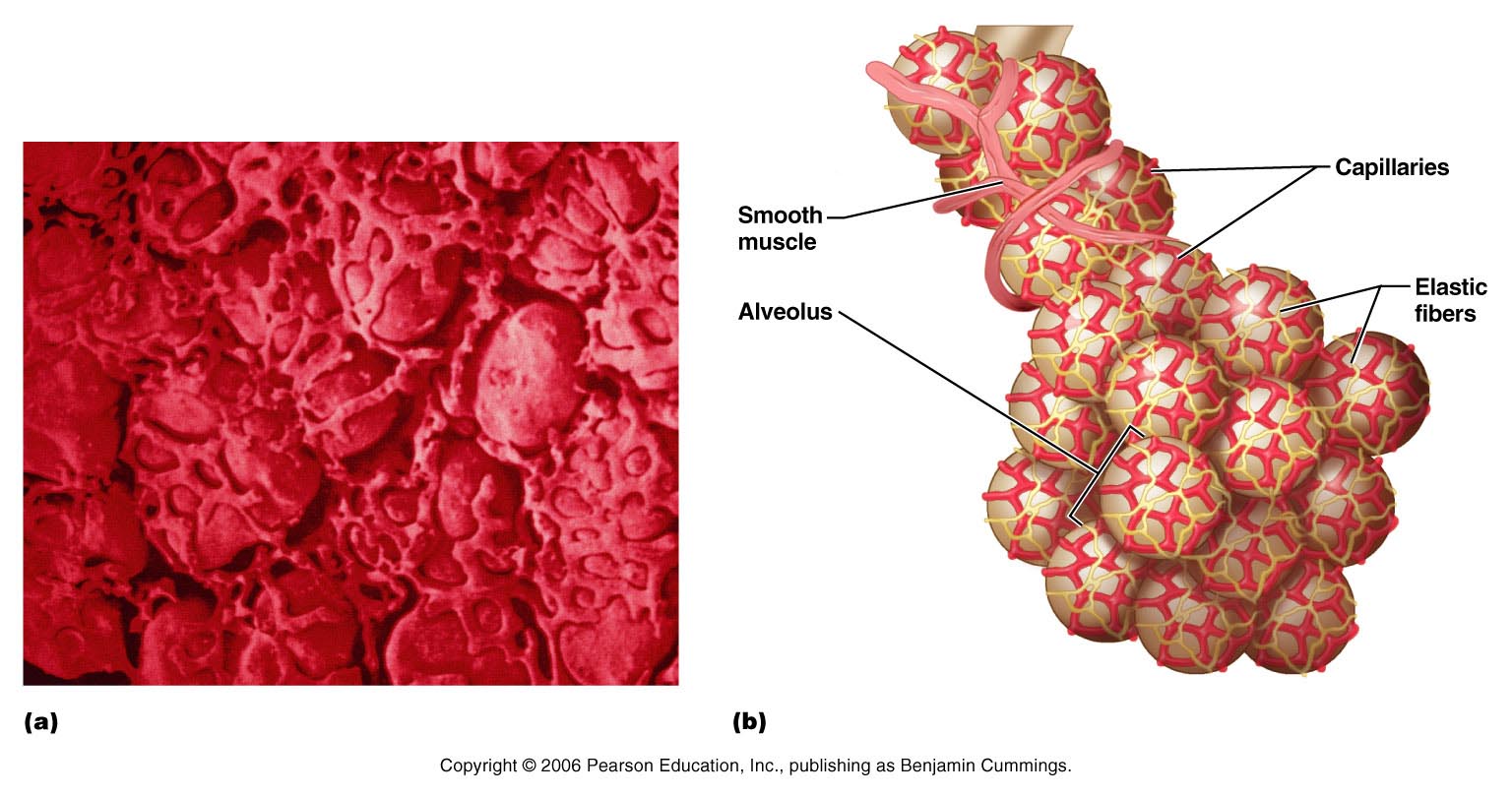 Oxygen from alveoli is exchanged for CO2
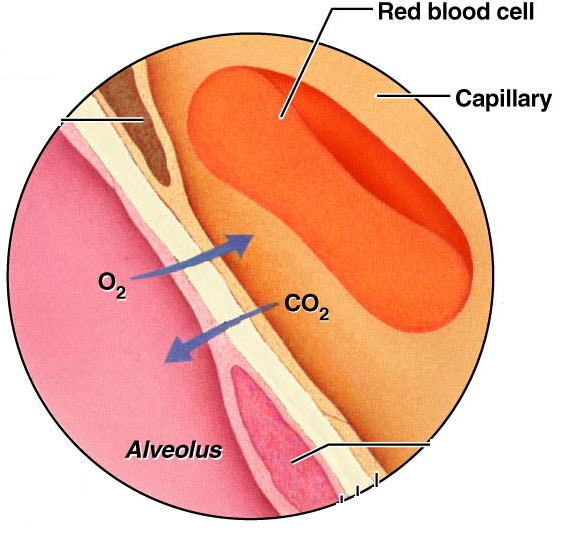 Capillaries wrapped Tightly around alveoli
Circulatory Pathways
Pulmonary Circulation
Systemic Circulation
“LUNGS”
Short loop that runs from the heart to the lungs and back to the heart
“BODY”
long loop to all parts of the body and returns to the heart
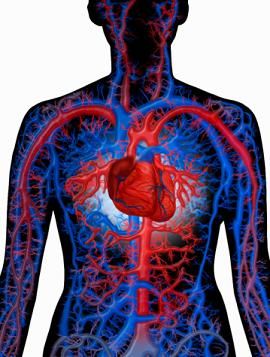 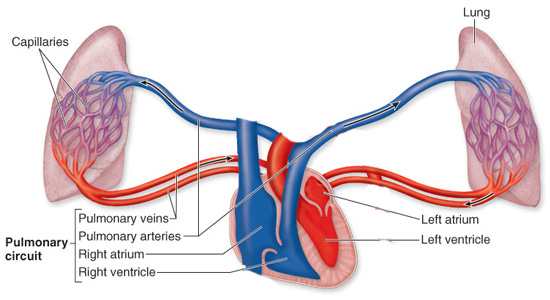 Blood Pressure (BP)
Force exerted on the inside of a blood vessel by blood 
Expressed in millimeters of mercury (mm Hg)

Systolic    (Heart pumping)
Diastolic   (Heart relaxing)

    Ex’s: 118 or 123
              70       82
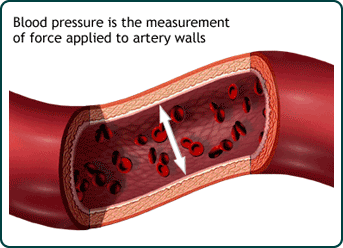 Measuring Blood Pressure
BP is measured with the auscultatory method
A sphygmomanometer is placed on the arm proximal to the elbow
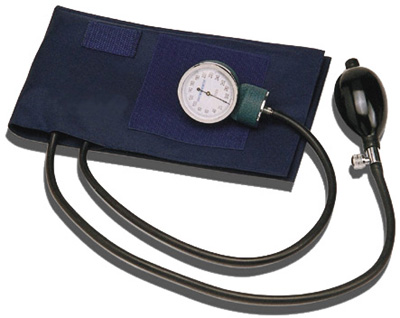 Measuring Blood Pressure
The first sound heard is recorded as the systolic pressure

The pressure when sound disappears is recorded as the diastolic pressure
Palpated Pulse
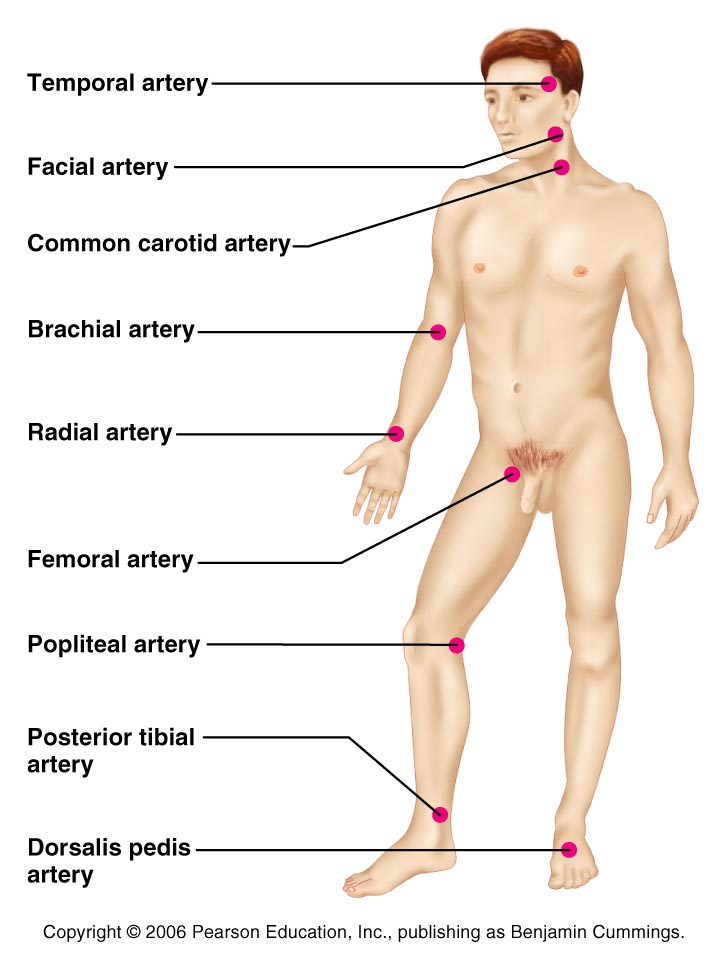 Resistance
Peripheral Resistance – opposition to flow 

The three important sources of resistance:
blood viscosity – “stickiness” of the blood 
total blood vessel length
blood vessel diameter
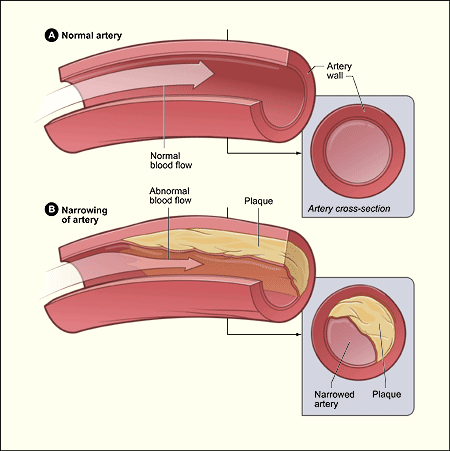 Atherosclerosis
Fatty plaques that 
dramatically increase resistance due to blockages
Blood Flow, Blood Pressure, and Resistance
P=pressure
R=resistance

If P increases, blood flow speeds up; if P decreases, blood flow slows

If R increases, blood flow slows
Maintaining Blood Pressure
The main factors influencing blood pressure:
Cardiac output (CO)-amount of blood being pumped out of heart per minute
Peripheral resistance (PR)
Blood volume
Blood pressure = CO x PR
Blood pressures can vary
Hypotension
Low blood pressure
Orthostatic hypotension – temporary low BP and dizziness when suddenly rising from a sitting or reclining position 
Chronic hypotension – hint of poor nutrition like lack of salt
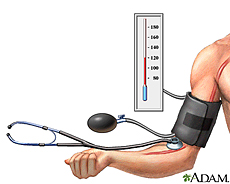 Hypertension
High blood pressure
Primary or essential hypertension – risk factors include diet, obesity, age, race, heredity, stress, and smoking
Secondary hypertension – due to disorders or atherosclerosis
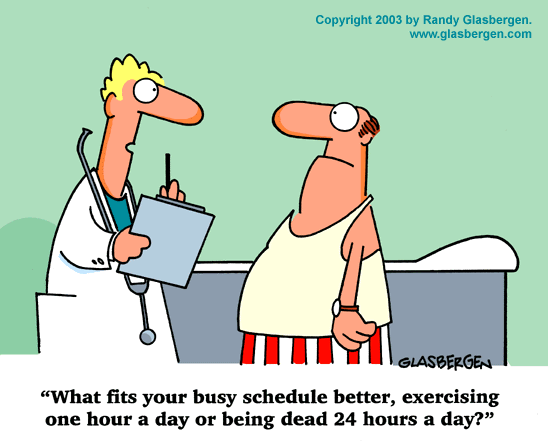 Shock
A person in shock has extremely low blood pressure

Symptoms
Anxiety or agitation/restlessness
Bluish lips and fingernails
Chest Pain
Confusion
Dizziness, lightheadedness, or faintness
Pale, cool, clammy skin
Low or no urine output
Profuse sweating
Rapid but weak pulse
Shallow breathing
Unconsciousness
Circulatory Shock
Three types include:
Hypovolemic shock – results from large-scale blood loss 
Vascular shock – poor circulation resulting from extreme vasodilation
Cardiogenic shock – the heart cannot sustain adequate circulation
Heart Anatomy
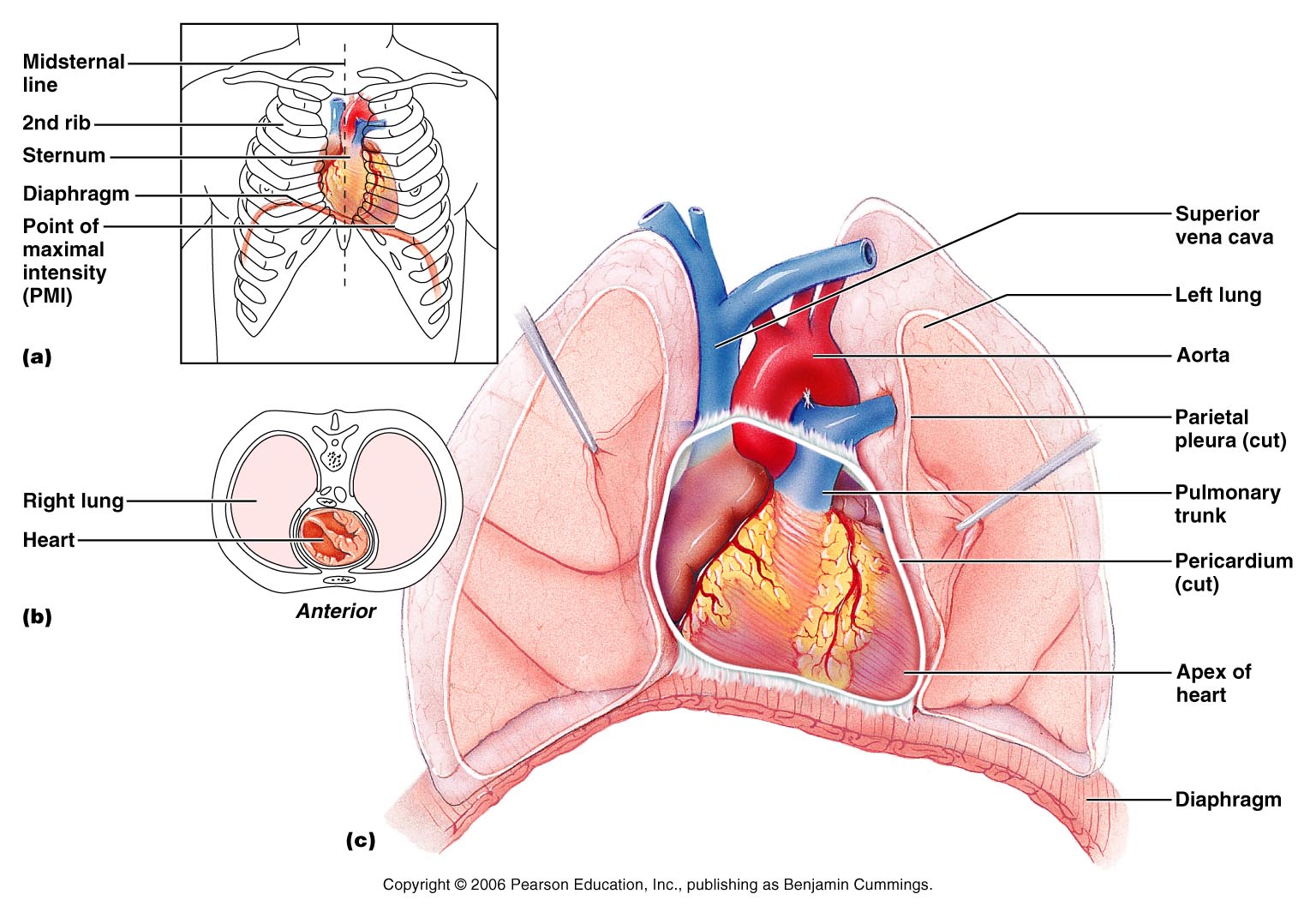 Normal Vs. Enlarged Heart
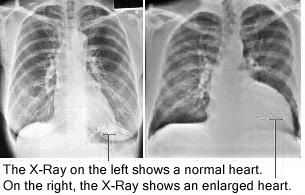 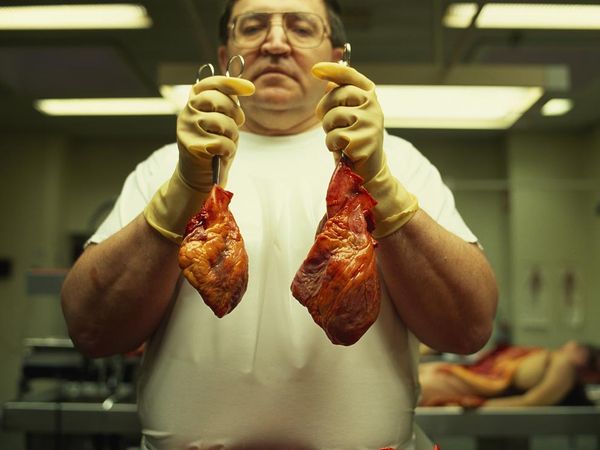 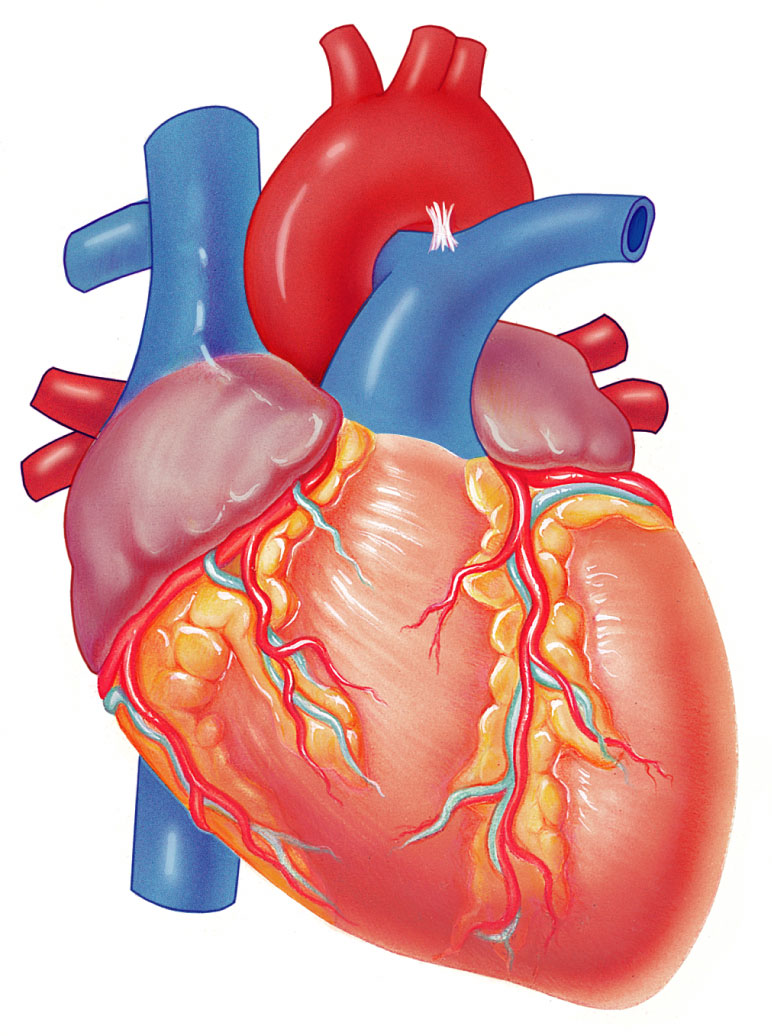 Left common
carotid artery
Brachiocephalic
trunk
Left
subclavian artery
Superior
vena cava
Aortic arch
Right
pulmonary artery
Ligamentum
arteriosum
Left pulmonary artery
Ascending
aorta
Left pulmonary veins
Pulmonary trunk
Left atrium
Right
pulmonary veins
Auricle
Right atrium
Circumflex
artery
Right coronary
artery (in coronary
sulcus)
Left coronary
artery (in coronary
sulcus)
Anterior
cardiac vein
Left ventricle
Right ventricle
Great cardiac vein
Marginal artery
Anterior
interventricular artery
(in anterior
interventricular sulcus)
Small cardiac vein
Inferior
vena cava
(b)
Apex
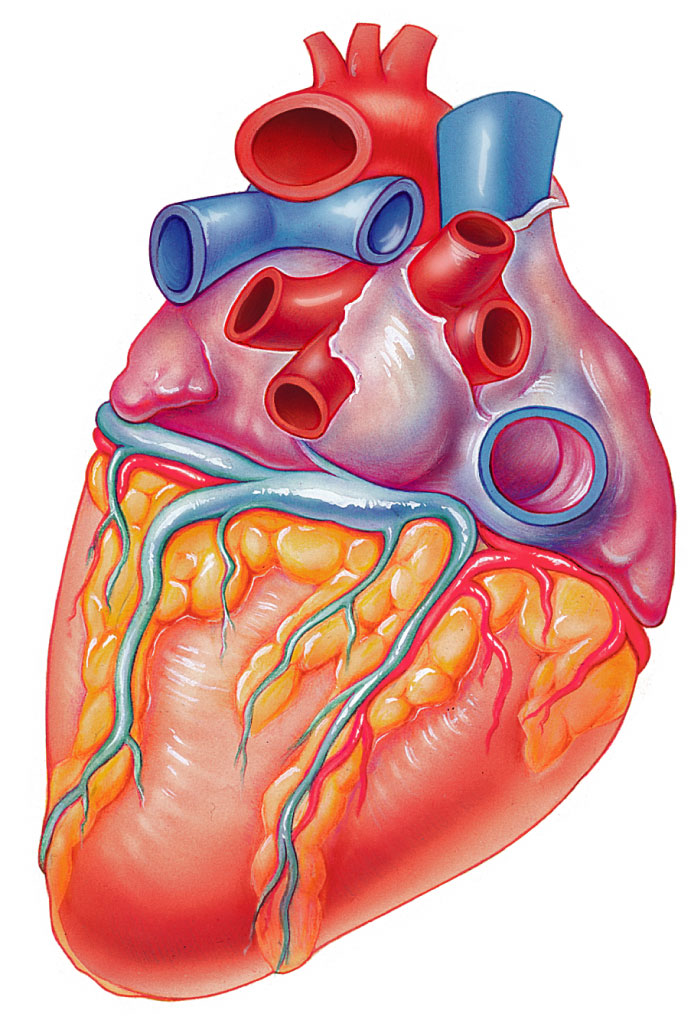 Aorta
Superior
vena cava
Left 
pulmonary artery
Right
pulmonary artery
Left
pulmonary veins
Right
pulmonary veins
Auricle
of left atrium
Right atrium
Left atrium
Inferior
vena cava
Great cardiac vein
Right coronary
artery (in coronary
sulcus)
Posterior vein
of left ventricle
Coronary sinus
Posterior
interventricular artery
(in posterior
interventricular sulcus)
Left ventricle
Middle cardiac vein
Apex
Right ventricle
(d)
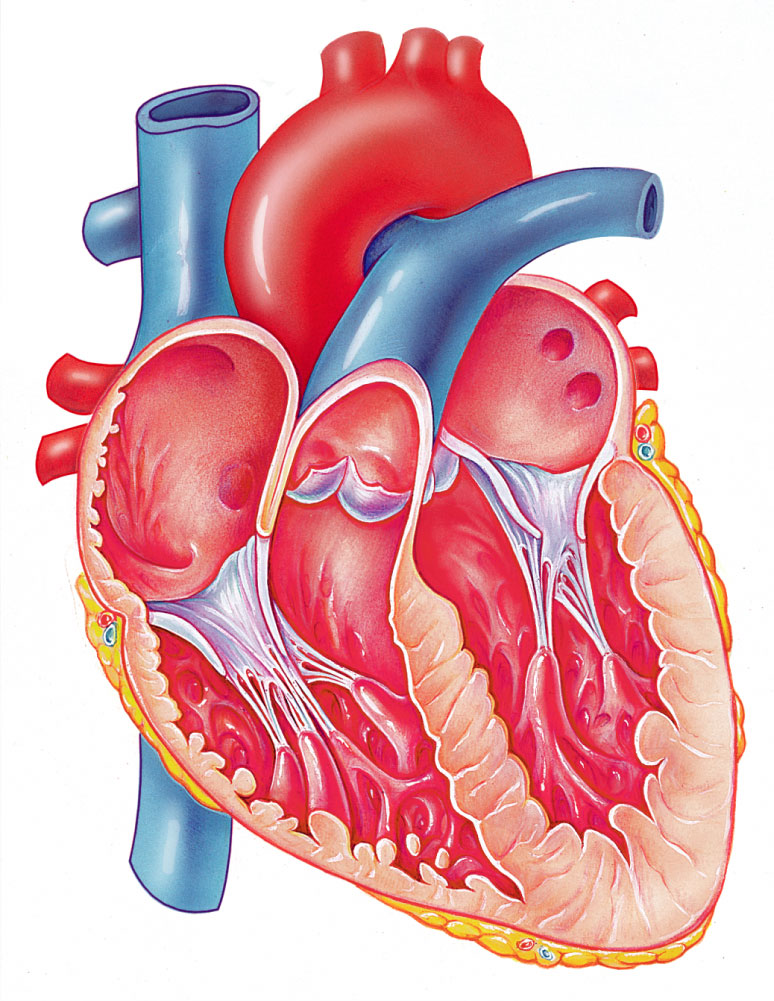 Aorta
Superior vena cava
Left
pulmonary artery
Right
pulmonary artery
Left atrium
Left
pulmonary veins
Right atrium
Right
pulmonary veins
Mitral 
(bicuspid) valve
Fossa
ovalis
Aortic
valve
Pectinate
muscles
Pulmonary 
Semilunar valve
Left ventricle
Tricuspid
valve
Papillary
muscle
Right ventricle
Chordae
tendineae
Interventricular
septum
Myocardium
Trabeculae
carneae
Visceral
pericardium
Inferior
vena cava
Endocardium
(e)
Atria of the Heart
Atria are the receiving chambers of the heart
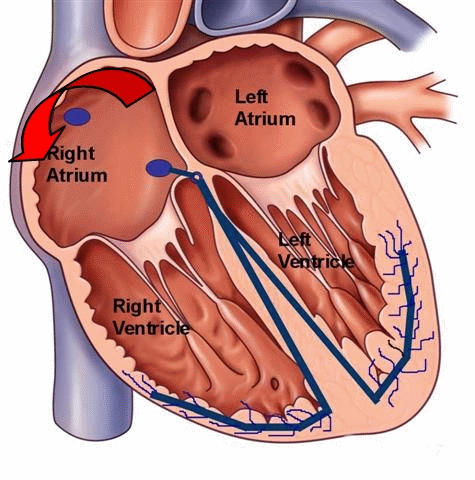 Ventricles of the Heart
Ventricles are the discharging chambers of the heart
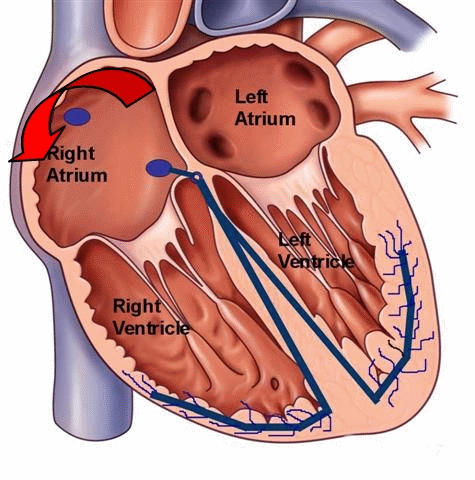 Right & Left Ventricle
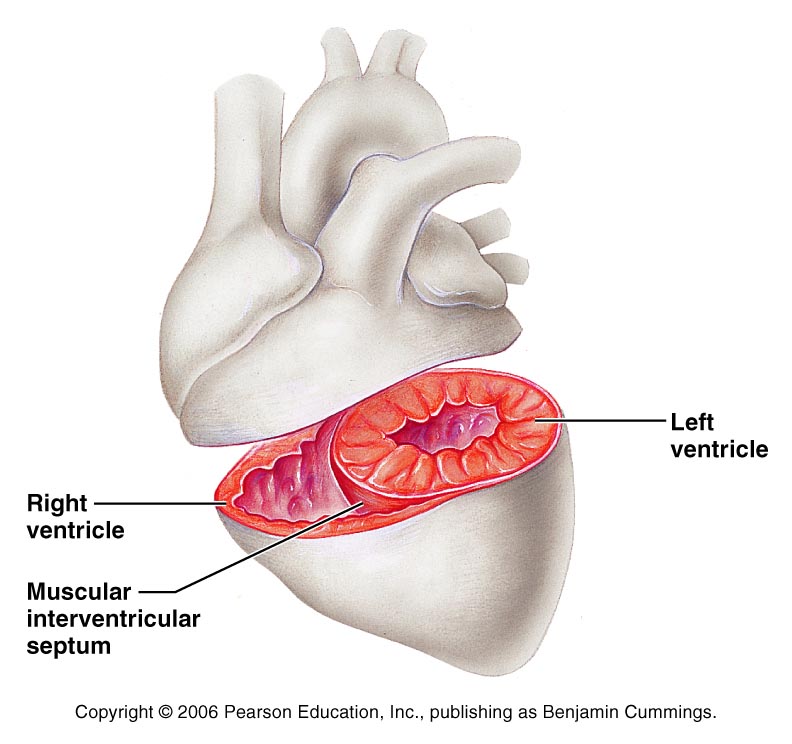 What do you notice about the size of the left vs. the right?

Why do you suppose the heart is structured this way?
Figure 18.6
Heart pumping
Left Side
Right Side
Pumps blood to the lungs
Drops off carbon dioxide
Picks up oxygen
Returns to heart
Pumps blood to body
Drops off oxygen
Picks up carbon dioxide
Returns to heart
Pathway of Blood Through the Heart and LungsKNOW THIS!!!
Right atrium  tricuspid valve  right ventricle  pulmonary semilunar valve  pulmonary arteries  Lungs  pulmonary veins  left atrium  bicuspid valve  left ventricle  aortic semilunar valve  Aorta  systemic circulation
http://www.dnatube.com/video/4817/Heart-Structure--Biology--Anatomy
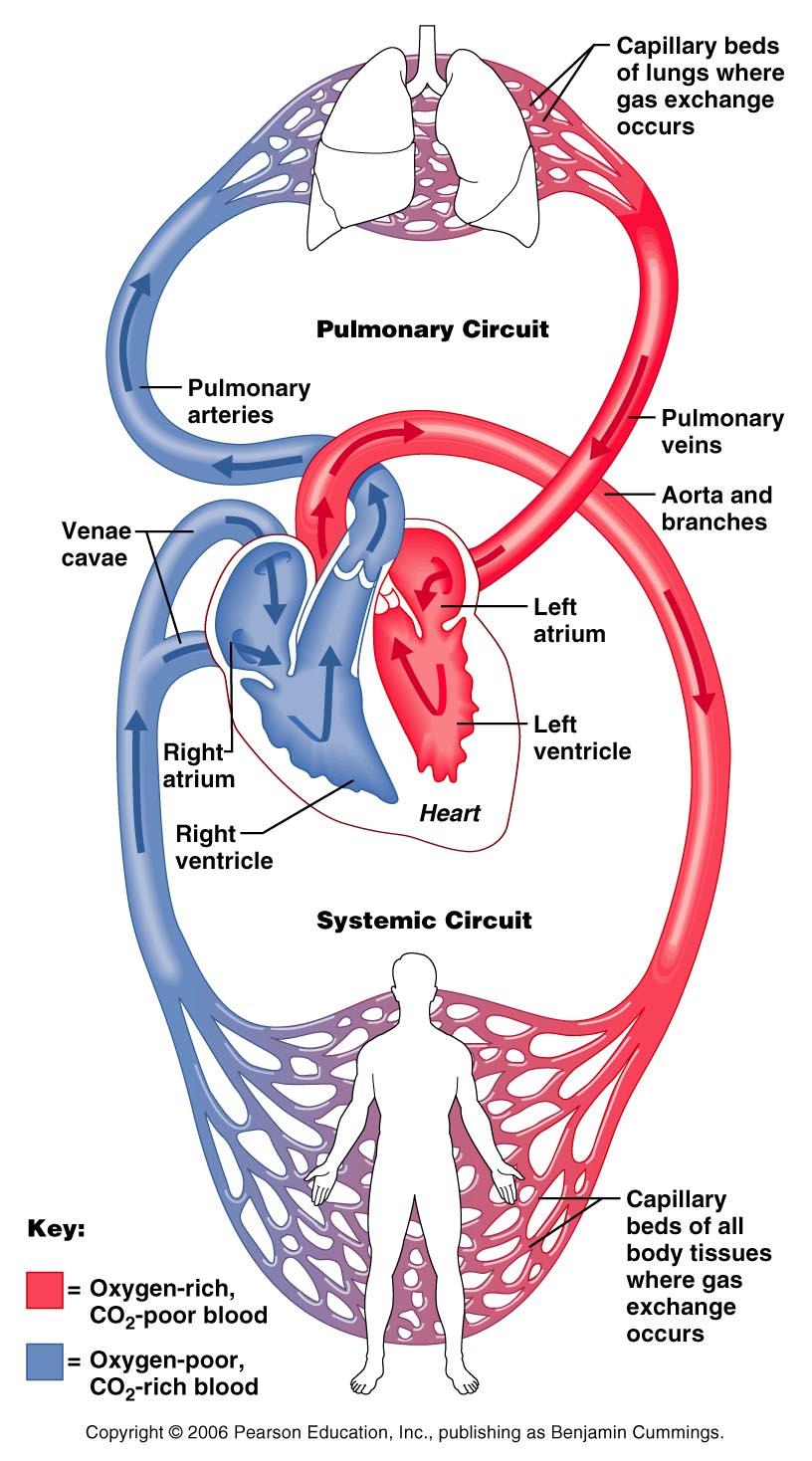 Both Circuits
Blue=deoxygenated

Red=oxygenated

Purple= gas exchange
Pumping Heart
Heart Valves
Heart valves ensure unidirectional blood flow through the heart
Valves prevent backflow
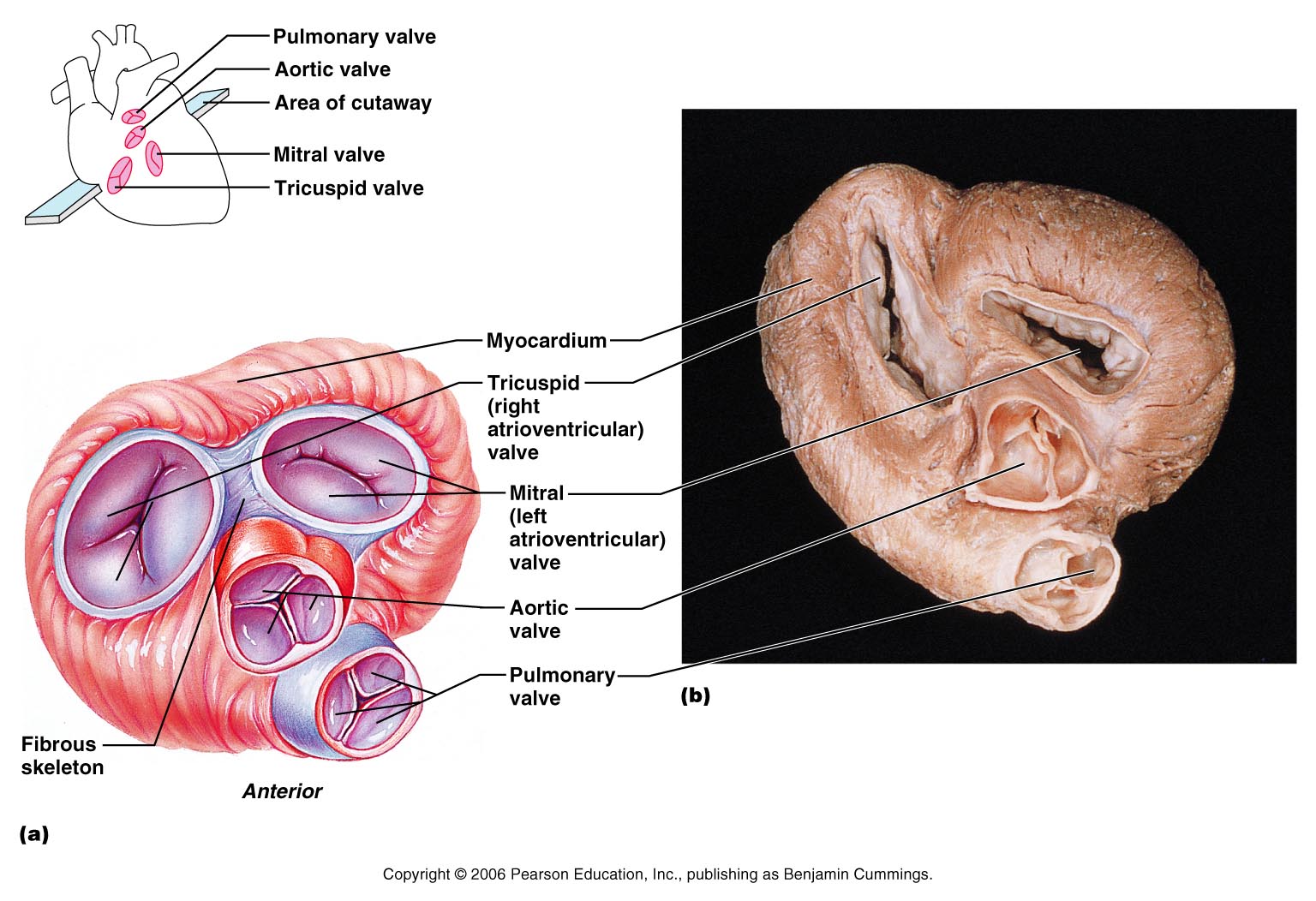 Cardiac Muscle Contraction
Heart muscle:
Is stimulated by nerves and is automatic
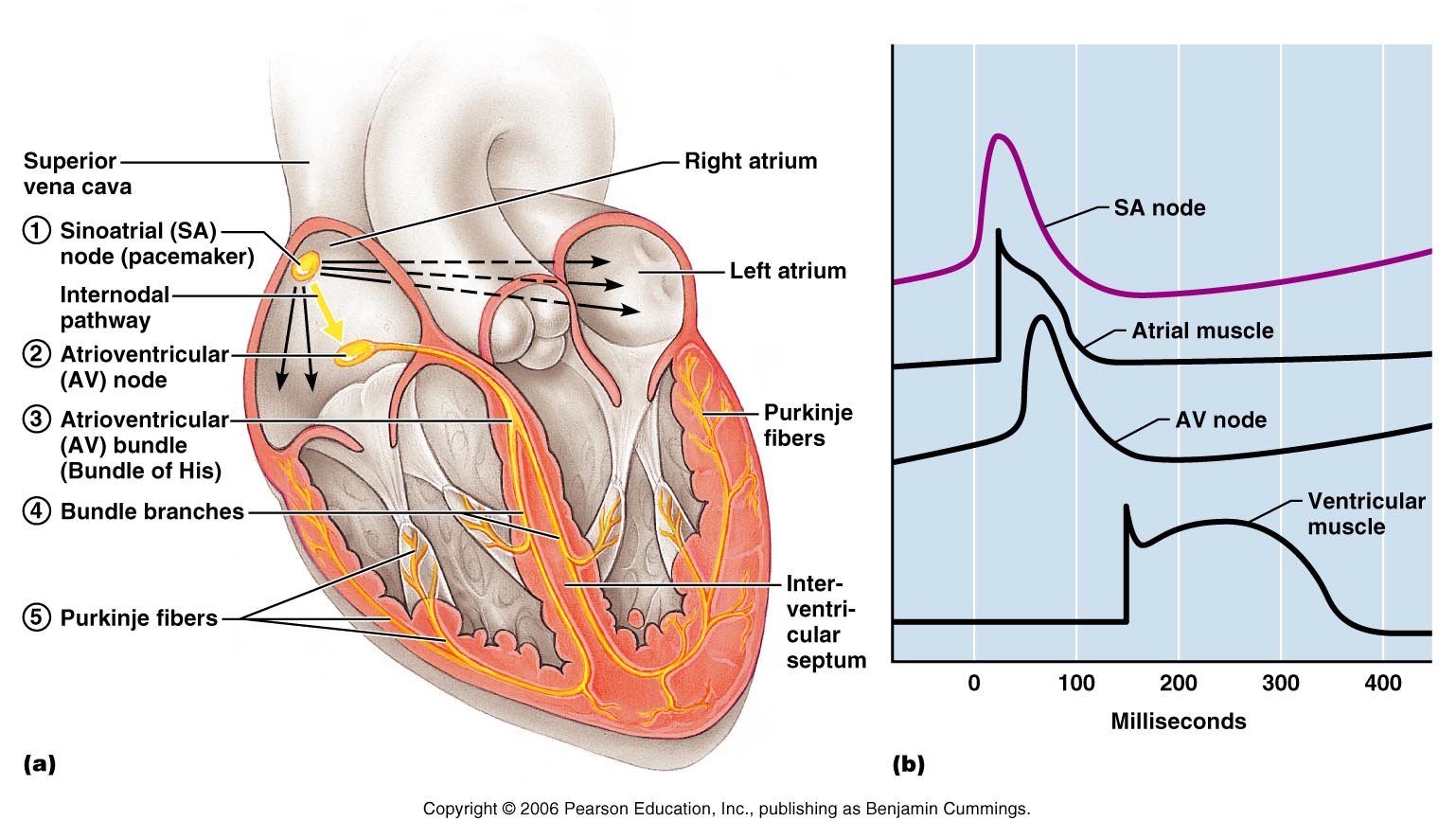 Sinoatrial (SA) node (pacemaker) generates impulses
http://www.dnatube.com/video/5996/Conducting-System-Of-The-Heart
Heart Excitation Related to ECG
SA node generates impulse;
atrial excitation begins
Impulse stimulates 
the AV node
Impulse passes to
heart apex; ventricular
excitation begins
Ventricular excitation
complete
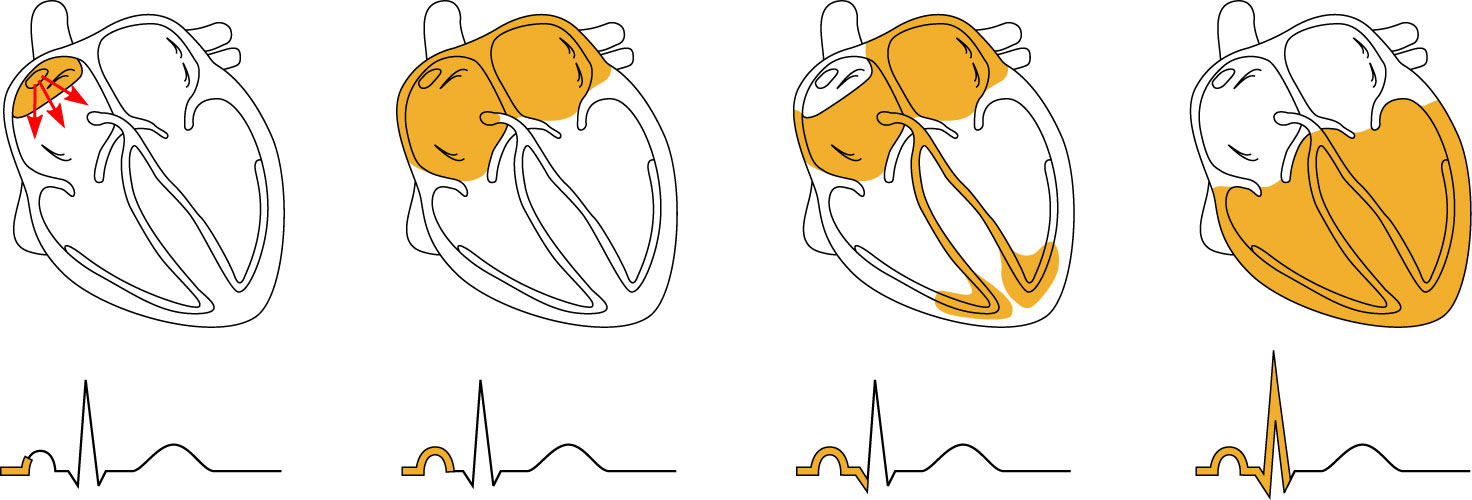 SA node
AV node
Bundle
branches
Purkinje
fibers
ECG
Electrocardiogram
Graphic record of the voltage produced by the myocardium during the cardiac cycle

2 Processes
Depolarization:
Excited state of heart tissue
Sodium ions move across the cell membrane causing the inside of the cell to become more + and outside becomes more –
Heart contracts in the process, then repolarizes
Repolarization:
Slow movement of sodium ions back across the cell membrane to restore the polarized state
ECG Parts
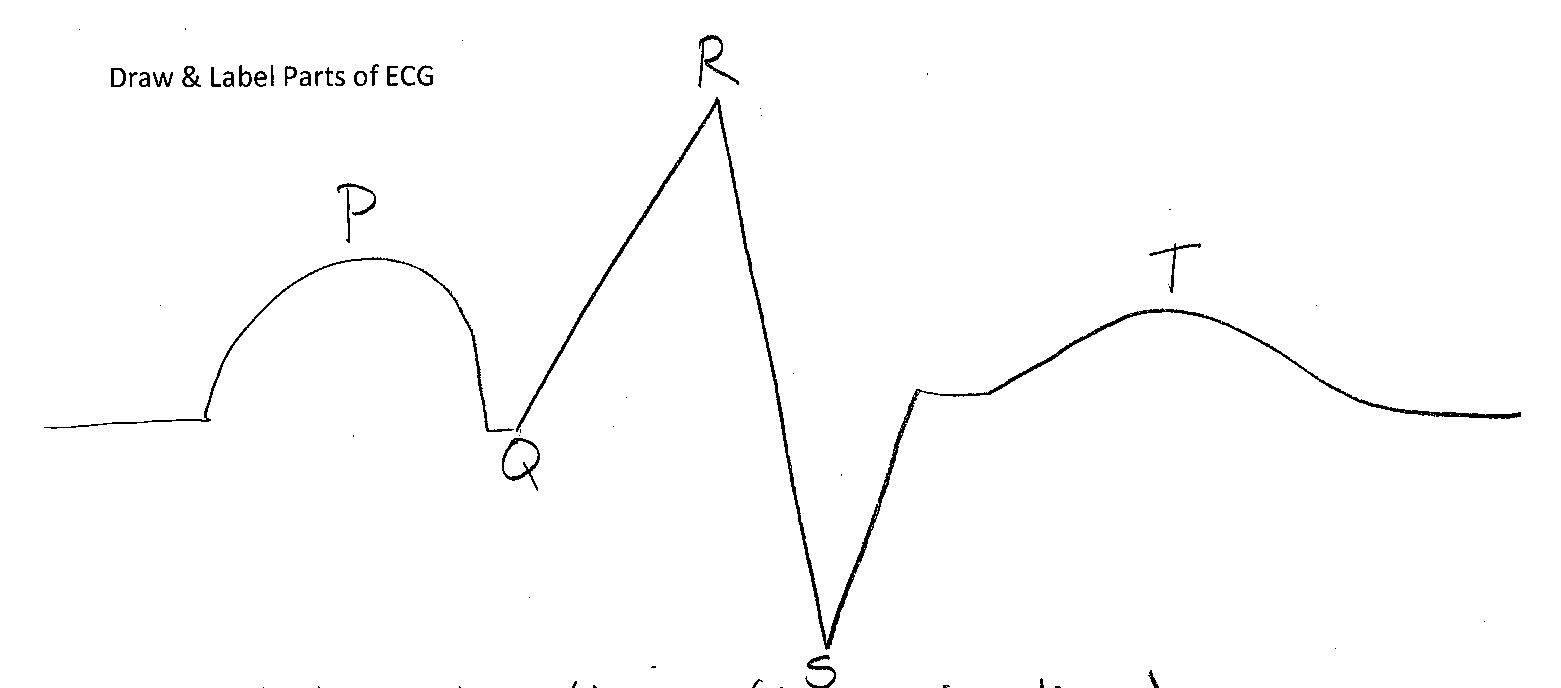 P= atrial contraction (depolarization)
QRS= atrial repolarization & ventricular contraction (depolarization)
T= ventricular repolarization
Normal Heart Rate
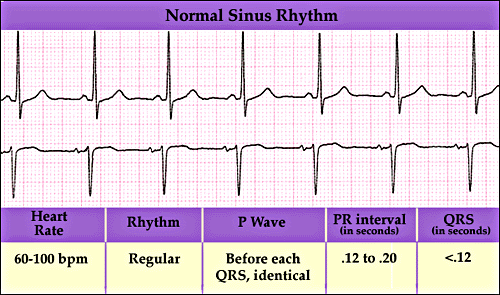 Heart Rates
Bradycardia Slow heart rate, resting HR less than 60 BPM

Tachycardia Rapid heart rate, resting HR greater than 100 BPM
Bradycardia
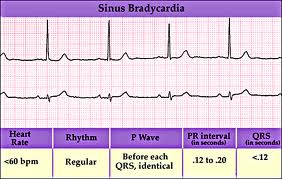 Tachycardia
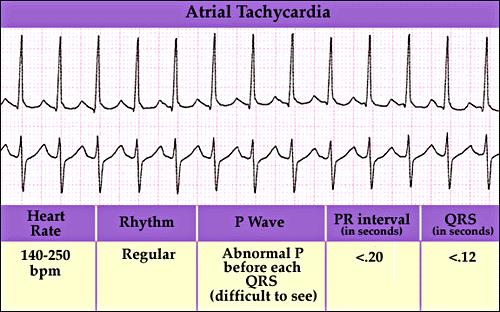 Heart Attacks
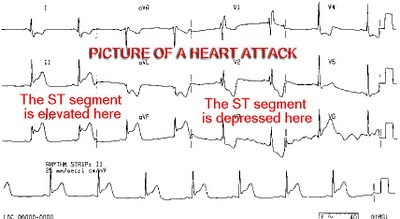 http://www.dnatube.com/video/8249/Heart-Attack-3D-Animation
Heart Sounds
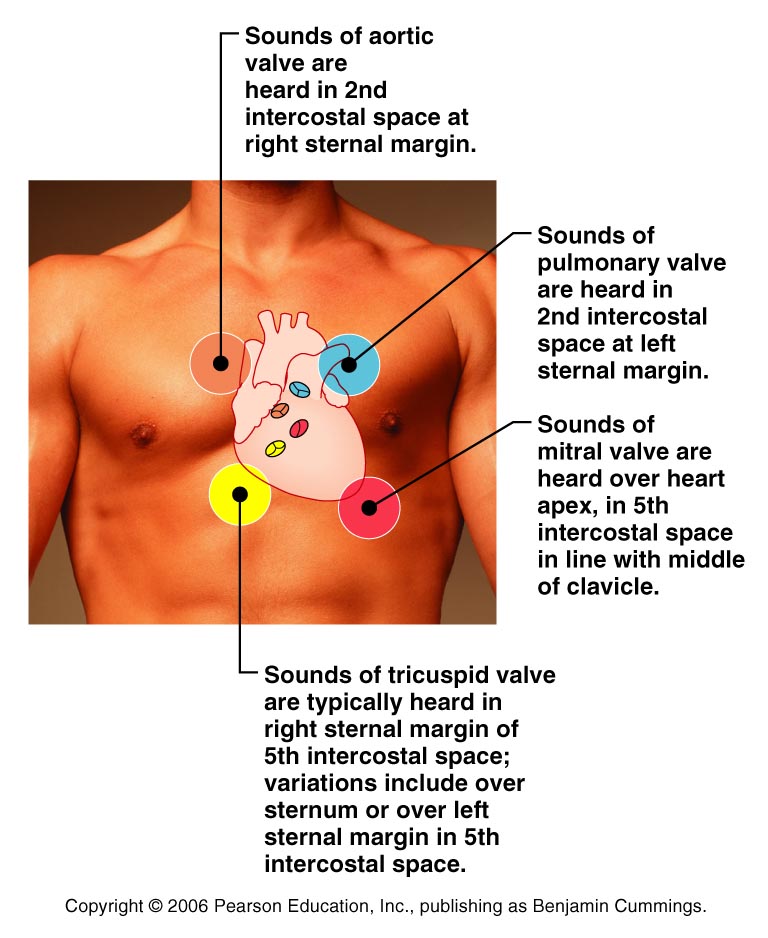 Heart Sounds
Heart sounds (lub-dup) are associated with closing of heart valves
First sound occurs as AV valves close 
Second sound occurs when SL valves


Guess the BPM (beats per minute)
Cardiac Cycle
Cardiac cycle refers to all events associated with blood flow through the heart
Systole – contraction of heart muscle
Diastole – relaxation of heart muscle
Cardiac Output (CO) and Reserve
Stroke Volume (SV) is the amount of blood pumped out by a ventricle with each beat

Heart Rate (HR) is the number of heart beats per minute

Cardiac Output (CO) is the amount of blood pumped by each ventricle in one minute

CO is the product of (HR) & (SV)
Chemical Regulation of the Heart
The hormone epinephrine (adrenaline):
Increases heart rate
Constricts blood vessels which increases blood pressure
Dilates air passages for increase oxygen intake
Result of fight-or-flight response of sympathetic nervous system
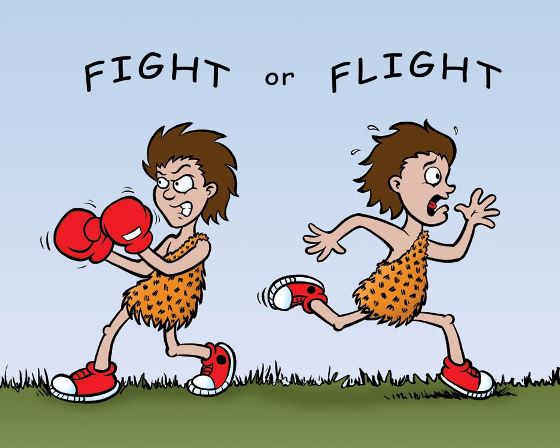 Functions of blood: 

1. Transportation 
Nutrients, oxygen, wastes, hormones 
2. Distribute heat 
3. Protection against disease
BLOOD
Facts about blood
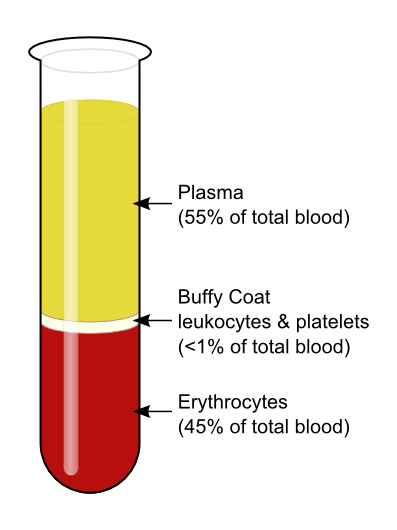 Connective tissue 
Three portions: 
1. Plasma 
2. “Buffy coat” – WBC and platelets 
3. Red Blood Cells 
Average blood volume: 
5–6 L for males
4–5 L for females
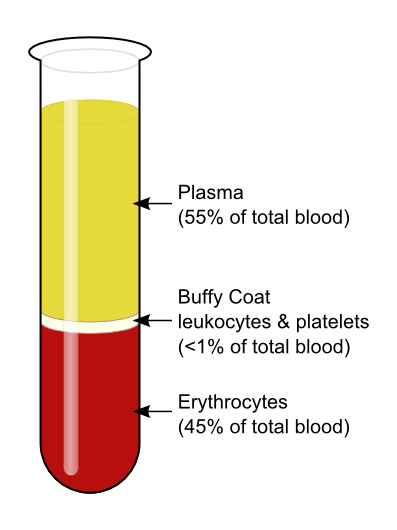 The last two parts make up the solid portion called “formed elements” 
45% called hematocrit (HCT) – mostly RBC 
55% called plasma – mostly water; some amino acids, proteins, carbs, lipids, hormones, vitamins, wastes, etc.
Red Blood Cells (RBC)
AKA erythrocytes 
Biconcave discs helps with gas transport 
1/3 is protein hemoglobin 
Hemoglobin is responsible for carrying oxygen
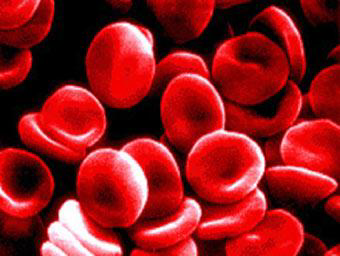 Other facts…
No nuclei so can not synthesize proteins or divide. 
RBC count used to diagnosis disease 
Life span of RBC 120 days
Formation of rbc
Occurs in red bone marrow 
Controlled by a negative feedback loop 
Erythropoietin – hormone that controls production…decrease blood oxygen level causes increase in production. 
Anemia – too few RBC or too little hemoglobin. Decreases oxygen carrying ability; pale and lack energy
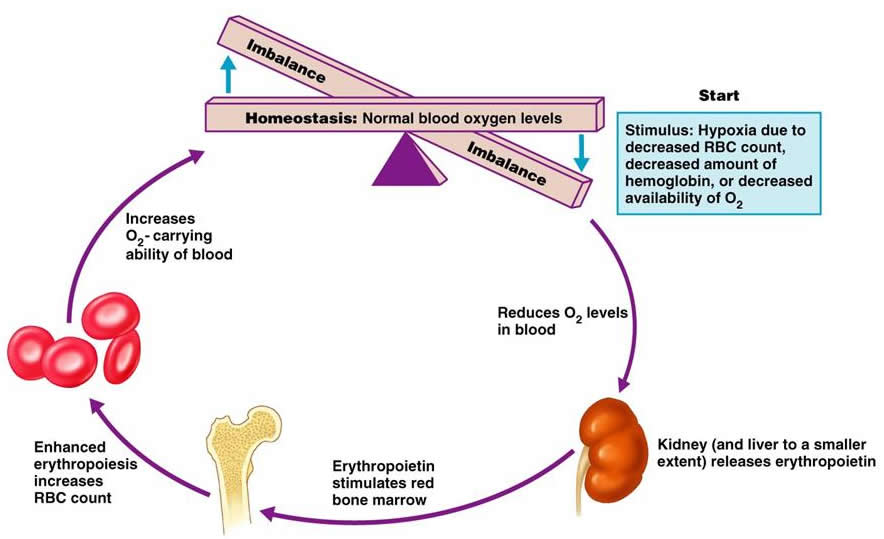 White blood cells (wbc)
AKA leukocytes 
Function: protect against disease 
No hemoglobin 
Five types of WBC
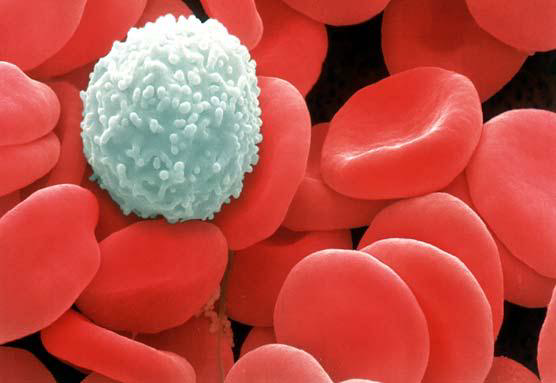 WBC Flip book
10 minutes to complete
Title your Flip Book:  White Blood Cells
 
Label the next 5 tabs with the 5 types of WBC

On the pages you need the following for each type of WBC: 
A Drawn Picture
Description
# in blood
Life span
Function
 
You can get all of your information from textbook pg. 658
Types of wbc
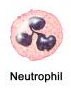 1. Neutrophils – 
2x size of RBC; capable of phagocytosis of smaller objects; contain many lysosomes with digestive enzymes. 
2. Basophils – 2x size of RBC; contain blood clot inhibiting heparin and histamines that increase blood flow to injured areas.
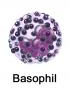 3. Eosinophils – 2x RBC; attracts and kills parasites; controls inflammation and allergic reactions
4. Monocytes – largest type 2-3 x RBC; capable of phagocytosis of large objects; many lysosomes 
5. Lymphocytes – same size as RBC; 
important in immunity! 
Produces antibodies.
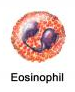 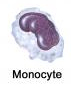 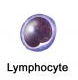 Facts on wbc
WBC count very important in diagnosing diseases 
Increase indicates infection 
Depending on the disease, different types of WBC will change numbers.
WBC Abundance in the Human Body
Abundant
Rare
Never Let Monkeys Eat Bananas
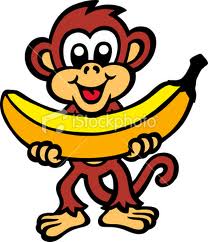 Monocytes
Basophils
Eosinophils
Lymphocytes
Neutrophils
Platelets
AKA thrombocytes 
Small sections of cytoplasm 
No nucleus 
½ size of RBC 
Function – close breaks in damaged 
Blood vessels and initiate formation 
  of blood clots.
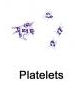 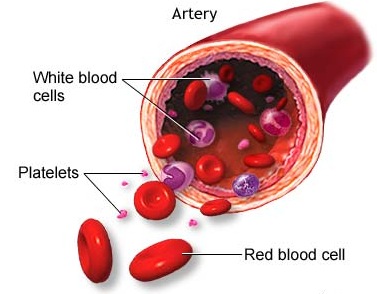 We will fill out chart in class
Percent of Population by blood type
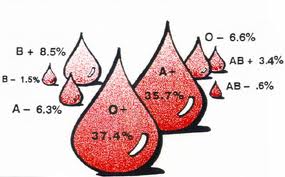 Blood Typing
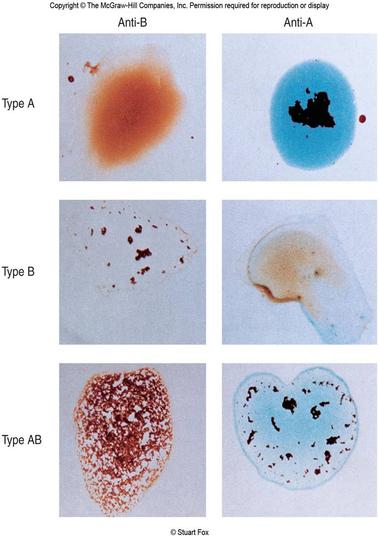 Blood samples are mixed with anti-A and anti-B serum to check for agglutination (clumping)
Typing for Rh factors is done in the same manner
A marker found on the red blood cells. 
If you have the marker you are Rh-positive. 
If you are missing the marker, you are Rh-negative.
Rh factor
+or – blood type explained
Hemolytic Disease of the Newborn
Hemolytic disease of the newborn – Rh+ antibodies of a sensitized Rh– mother cross the placenta and attack and destroy the RBCs of an Rh+ baby

The drug RhoGAM can prevent the Rh– mother from becoming sensitized
2 major factors
Platelets
Travel through bloodstream
When bleeding happens, chemical reaction occurs to make them “sticky”
They adhere to the vessels of the bleeding site
Within a minute, a “white clot” is formed
Thrombin System
Several proteins become activated
Chemical reactions form fibrin (like a long sticky string)
 Fibrin sticks to broken vessel & forms a web
RBC get caught in web & form a “red clot”
Blood clotting
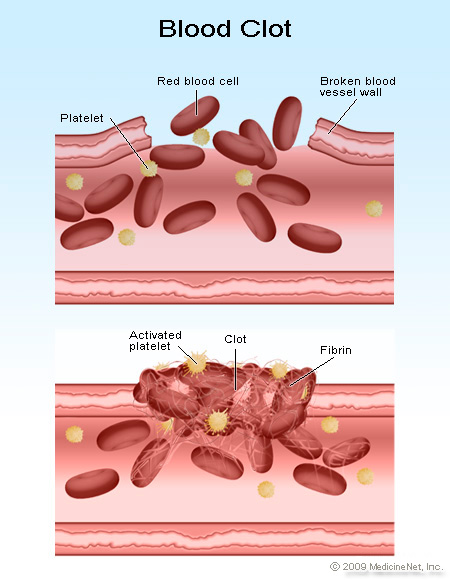 Clotting continued…
Mature clots contain both platelets and fibrin strands making them tight and stable
After about 10 days, the wound is healed & body disintegrates the clot.
Large losses of blood have serious consequences
Loss of 15% to 30% causes weakness
Loss of over 30% causes shock, which can be fatal
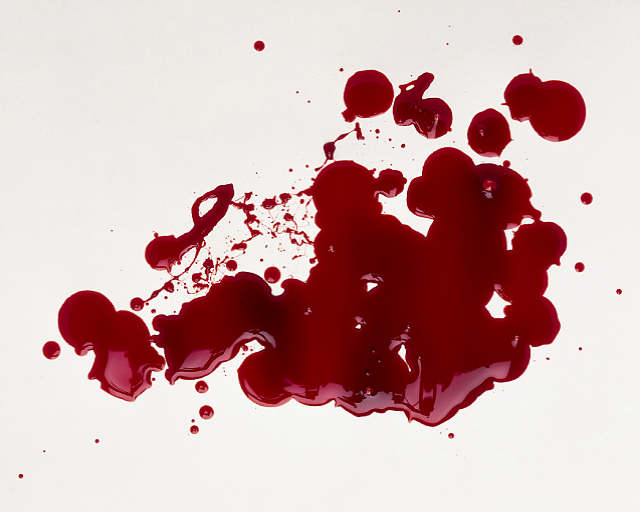 Undesirable Clotting
Thrombus – a clot that develops and persists in an unbroken blood vessel “stationary
Embolus – a thrombus “freely floating” in the blood stream
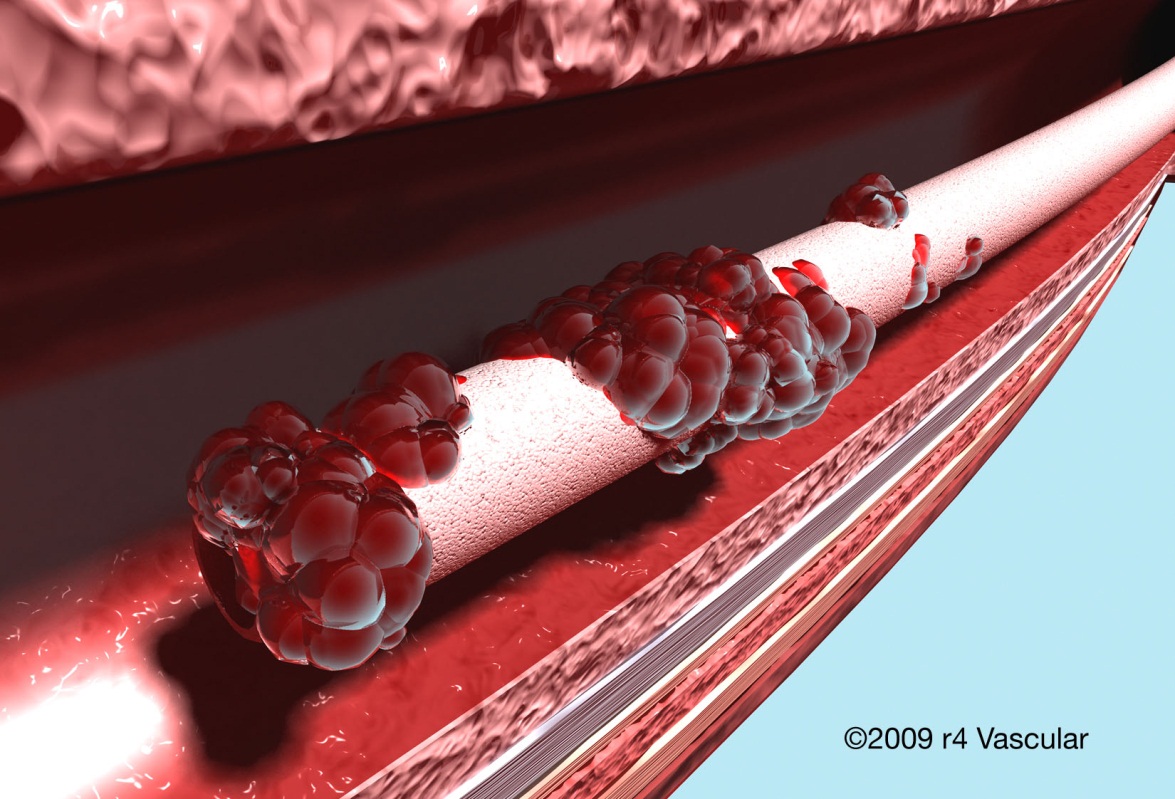